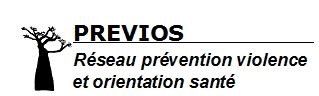 Les formations professionnelles 2022
« En tant que professionnelle je me sens plus impliquée sur la question et plus légitime dans mon rôle » 
Médecin, Toulouse, Haute-Garonne
Violences au sein du couple
		Violences sexuelles
		           Violences et conflits au travail

	Comprendre pour agir
« Cette formation vient renforcer mon questionnement sur ma pratique » 
Éducatrice de jeunes enfants, Auch, Gers
« Ça donne beaucoup d’espoir »
 Gendarme, Graulhet, Tarn
Réseau PREVIOS
Adresse : 6, rue Pétrarque 
 31000 TOULOUSE
Tél : 06.38.26.78.22
Fax : 05.31.60.38.10
accueil@reseauprevios.fr

Service Formation
serviceformation@reseauprevios.fr
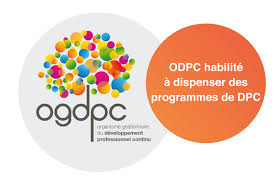 Organisme de formation n° 73 31 05301 31 
Organisme DPC n°3796 


www.reseauprevios.fr
1
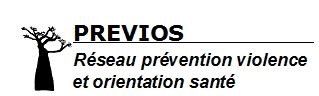 Les formations professionnelles : sommaire
SOMMAIRE

Le Réseau PREVIOS à votre écoute	 Page 3
Les formations du Réseau PREVIOS	 Page 4
Tarifs, prise en charge & informations pratiques	 Page 12
L’équipe de formation	Page 13
Vos besoins en formations & conseils : notre expertise 	 Page 14
2
Pré-inscription gratuite en ligne : cliquez sur le lien
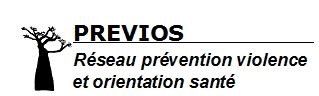 Le Réseau PREVIOS à votre écoute
Depuis 15 ans, un réseau d’experts de terrain pour soutenir votre engagement contre les violences :

Le Réseau travaille avec les professionnel.les à l’amélioration de l’accueil et l’accompagnement des victimes, auteurs et témoins de violences :

Par le développement d’une culture commune de prise en charge globale et pluridisciplinaire : dépistage, accueil, évaluation globale, orientation concertée
Par la mise en réseau des professionnel.les des secteurs sanitaire, juridique, social, économique, insertion professionnelle...
Par la diffusion d’informations

Le Réseau propose des actions de sensibilisation et de formation  pour partager les bonnes pratiques au niveaux des institutions et des équipes. 
L’ARS Occitanie apporte son soutien au réseau PREVIOS. 
Ils nous ont fait confiance :
La lettre d’info : un outil pour votre pratique

Trois fois par an, le réseau PREVIOS édite une lettre d’information rassemblant : 
les actualités nationales et locales
un agenda des colloques, congrès et formations en région 
les parution d’ouvrages spécialisés et articles scientifiques

Thèmes abordés :
Violences 
Santé (prévention, éducation)
Pratiques professionnelles… 

Inscription gratuite en suivant ce lien. 
Retrouvez toutes les lettres sur le blog de PREVIOS : 
http://news.reseauprevios.fr/ressources/lettres-dinformation/
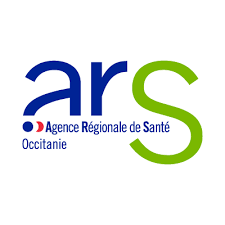 Direction Générale de la Santé, Agence Régionale de Santé de Midi-Pyrénées, DRASS de Midi-Pyrénées, CAF, Centre départemental de l’enfance et de la famille 31, Conseil Régional de l’Ordre des Médecins de Midi-Pyrénées, Acsé - Délégation Régionale aux Droits des Femmes et à l’Egalité, CNFPT de Midi-Pyrénées, Direction Interrégionale des Services Pénitentiaires de Toulouse, CHU de Toulouse, CHIVA, Centre Hospitalier de Montauban, Conseil départemental de Haute Garonne, de Tarn et Garonne, RPO et MATERMIP, CIDFF 26, Délégation Egalité des Chances de Namur (Belgique), Rectorat et Académie de Toulouse, PTF Sud (PJJ), Ecole Nationale de l’Administration Pénitentiaire, Ecole des Hautes Etudes en Santé Publique, Ecole de sages-femmes de Haute Garonne, Université Paul Sabatier de Toulouse, IFSI 31 et 82, Ecole de la Croix Rouge de Toulouse, IFRASS, ERASS, IFAS, SOFOMEC, Lycée Fermat de Toulouse, Collège Anatole France de Toulouse, Laboratoire Sanofi-Aventis, CIDFF de la Drôme, France Victimes 31, Association Zonta Isatis, Association Bons crus et Gastronomie, CHRS Le Touril, la Case de Santé,...
3
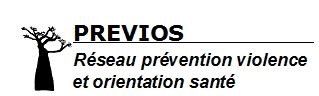 Le professionnel face aux violences au sein du couple
Formation de 2 jours LIEU : TOULOUSE      
Dates : 17 et 18 mars 2022 / 13 et 14 octobre 2022
Professionnel.les de tout secteur
de 12 à 15 participants
Pas de prérequis

Objectif 
Accompagner la pratique des professionnel.les aidant les victimes de violences au sein du couple

Objectifs opérationnels 
Mieux connaître l’ampleur du phénomène des violences au sein du couple,
Identifier, sur cette thématique, ses représentations et émotions,
Appréhender les mécanismes des violences au sein du couple,
Connaître le rôle des professionnels concernés par ces violences,
Connaître l’état de la législation guidant l’action,
Identifier les types de réponses qui peuvent être apportées,
Conseiller et orienter au mieux les victimes pour une prise en charge en réseau.
Formation de base depuis 15 ans
Les violences au sein du couple continuent d’atteindre plus de 200.000 femmes par an, pour ce qui est des violences les plus graves. Elles laissent des séquelles psychiques importantes. 

Cette formation vous aidera à intervenir auprès de ces victimes.

« Beaucoup d’outils que l’on peut réutiliser » 
Assistante sociale, Marseille, Bouches-du-Rhône
Méthodes pédagogiques
Démarche participative et interactive
Apports théoriques et méthodologiques
Analyse des pratiques professionnelles à partir de situations rencontrées par les stagiaires
Vidéos et outils pratiques
Remise d’un dossier pédagogique dématérialisé
Méthode d’évaluation
quizz d’évaluation des connaissances
Intervenant.es (peut différer selon session) : psychologues, juristes, médecins, représentants d’associations de terrain,…
4
Pré-inscription gratuite en ligne : cliquez sur le lien
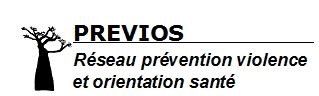 Le professionnel face aux enfants exposés aux violences au sein du couple
Formation de 2 jours LIEU : TOULOUSE 
Dates : 12 et 13 mai 2022 ; 08 et 09 décembre 2022
Professionnel.les travaillant auprès d’enfants
de 12 à 15 participants
Prérequis : il est conseillé d’avoir suivi une formation sur le processus de la violence au sein du couple et son impact sur la victime (voir page 4)

Objectif 
Améliorer le dépistage et l’accompagnement des enfants exposés aux violences au sein du couple.

Objectifs opérationnels
Acquérir des connaissances actualisées sur la clinique de l’enfant exposé aux violences au sein du couple,
Savoir évaluer l’impact psychique et somatique de ces violences sur le développement, la santé de l’enfant,
Connaître le rôle des professionnel.les et les réseaux locaux de prise en charge,
Acquérir des outils visant au dépistage, à l’information et à l’orientation des enfants exposés à ces violences.
Les études montrent que l’enfant qui grandit dans climat de violence dans le couple parental présente les mêmes symptômes qu’un enfant victime directe de maltraitance physique.

 « Des exemples concrets pour expliquer et illustrer » 
Aide soignante, Montauban, Tarn-et-Garonne
Méthodes pédagogiques
Démarche participative et interactive
Apports théoriques et méthodologiques
Analyse des pratiques professionnelles à partir de situations rencontrées par les stagiaires
Vidéos et outils pour la pratique
Remise d’un dossier pédagogique dématérialisé
Méthode d’évaluation
quizz d’évaluation des connaissances

Intervenant.es (peut différer selon sessions) : psychologues,  médecins, juristes
5
Pré-inscription gratuite en ligne : cliquez sur le lien
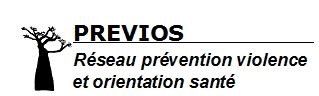 Accueillir et Orienter les auteur.es de violences au sein du couple
Cette nouvelle formation apporte des éléments de compréhension et des outils pour éclairer la pratique des professionnel-les accueillant des femmes et des hommes auteurs de violences au sein de leur couple.
Formation d’une journée LIEU : TOULOUSE 
Dates : A définir en cours d’année 
Professionnel.les de tout secteur
de 12 à 15 participants
  Prérequis : Avoir suivi une formation sur le processus de la violence au sein du couple et son impact sur la victime (voir page 4)

Objectif 
Acquérir des connaissances et des repères pour sa pratique dans l’accueil d’auteurs de violences au sein du couple
Objectifs opérationnels
Lever ses représentations au sujet des auteurs de violences,
Identifier, sur cette thématique, ses émotions,
Connaitre le cadre légal pour protéger les victimes,
Revisiter son cadre d’intervention et sa posture professionnelle pour mettre en œuvre un accueil adapté,
Identifier les types de prise en charge qui peuvent être apportées et connaitre les professionnels du réseau et leur rôle pour orienter au mieux
Méthodes pédagogiques
Démarche participative et interactive
Apports théoriques et méthodologiques (power point et documents de référence)
Analyse de situation
VidéosRemise d’un dossier pédagogique dématérialisé

Méthode d’évaluation
Quizz d’évaluation des connaissances

Intervenants :
psychologues, psychothérapeute et sociologue, Intervenante sociale (sous réserve)
6
Pré-inscription gratuite en ligne : cliquez sur le lien
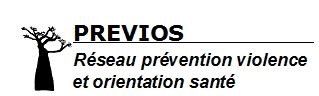 Accueillir et Accompagner un.e adolescent.e victime de violences sexuelles
Formation de 2 jours   LIEU : TOULOUSE        
Date : 09 et 10 juin 2022 ; 15 et 16 décembre 2022
Professionnel.le.s accueillant des adolescent.es 
de 12 à 15 participants
Pas de prérequis

Objectif 
Améliorer l’accueil et l’accompagnement des adolescents et adolescentes victimes de violences sexuelles.

Objectifs opérationnels
Comprendre l’adolescent et sa sexualité,
Mieux appréhender les réactions de la victime (refus de porter plainte, violences, prises de risque, hypersexualisation…),
Comprendre les mécanismes du passage à l’acte violent,
 Acquérir des repères juridiques,
Favoriser une démarche réflexive et collective sur une prise en charge pluridisciplinaire, en lien avec le réseau local : accueillir la révélation, informer, orienter et accompagner les victimes de violence,
Savoir prendre en charge : postures à privilégier.
Selon l'INED 8,8% des femmes et 2,8% des hommes en France déclarent avoir subi un rapport ou une tentative de rapport sexuel forcé avant l'âge de 18 ans (2008), dans la majorité des cas, l'auteur est connu de la victime. 


« Cette formation m’a permis de mieux comprendre le traumatisme psychique de l’adolescent suite à un acte de violence » 
Travailleuse sociale ASE, Tarbes, Hautes-Pyrénées

Psychologues, Pédopsychiatres : voir page 8
Méthodes pédagogiques
Démarche participative et interactive
Apports théoriques et méthodologiques
Analyse des pratiques professionnelles à partir de situations rencontrées par les stagiaires
Vidéos et outils pour la pratique
Remise d’un dossier pédagogique dématérialisé
Méthode d’évaluation
Quizz évaluation des connaissances
Intervenant.es (selon sessions) :
Psychologues, Juristes, Médecins
7
Pré-inscription gratuite en ligne : cliquez sur le lien
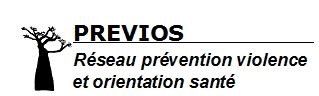 Accueillir et Accompagner un.e adolescent.e victime de violences sexuelles
en consultation psychologique
Formation de 2 jours LIEU : TOULOUSE 
Dates : nous contacter
Psychologues, pédopsychiatres
 De 9 à 12 participants
Pas de prérequis MAIS ouverts uniquement aux psychologues et pédopsychiatres

Objectif 
Améliorer l’accueil et l’accompagnement des adolescent.es victimes de violences sexuelles.

Objectifs opérationnels
Actualiser des connaissances sur les différents types de violences sexuelles et leurs conséquences sur la santé,
Mieux appréhender les réactions de la victime (refus de porter plainte, violences, prises de risque, hypersexualisation…),
Comprendre les mécanismes du passage à l’acte violent,
Favoriser une démarche réflexive et collective sur une prise en charge pluridisciplinaire en lien avec le réseau local : accueillir la révélation, informer, orienter et accompagner les victimes de violence.
Le suivi thérapeutique des victimes de violences joue un rôle majeur dans la prévention de symptômes, troubles et pathologies pouvant persister à l’âge adulte.

« Excellent programme et interventions de qualité »
Psychologue IME, Nice, Alpes-Maritimes
Méthodes pédagogiques
Démarche participative et interactive
Apports théoriques et méthodologiques
Analyse des pratiques professionnelles à partir de situations rencontrées par les stagiaires
Vidéos 
Remise d’un dossier pédagogique dématérialisé
Méthode d’évaluation 
Quizz d’évaluation des connaissances

Intervenant.es (selon sessions)
Psychologues et Médecins
8
Pré-inscription gratuite en ligne : cliquez sur le lien
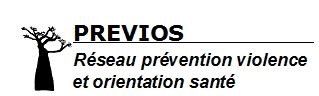 Accueillir, Accompagner, Orienter une personne en souffrance psychologique (Dépression, Stress Post-Traumatique & Risque Suicidaire)
Formation de 2 jours LIEU : TOULOUSE 
Dates : nous contacter
Professionnel.les tout secteur
de 12 à 15 participants
 Pas de prérequis

Objectif 
Accompagner la pratique des professionnel.les  dans la prise en charge de la personne en souffrance psychologique

Objectifs opérationnels
Dépister les symptômes de la dépression,
Evaluer l’urgence et le risque de passage à l’acte suicidaire,
Développer des compétences en termes de savoir-être et savoir-faire face à un patient en souffrance psychologique,
Orienter selon les besoins (réseau local)
Le Ministère des Affaires sociales, de la Santé et des Droits des femmes, indique que plus de 10.000 personnes meurent par suicide en France chaque année et entre 176.000 et 200.000 tentatives de suicide sont prises en charge chaque année, par les urgences hospitalières (2014). 

« Formatrices très pédagogues, à l’écoute et disponibles »
Infirmière en pédopsychiatrie, Agen, Lot-et-Garonne
Méthodes pédagogiques
Démarche participative et interactive
Apports théoriques et méthodologiques
Analyse des pratiques professionnelles à partir de situations rencontrées par les stagiaires
Vidéos
Remise d’un dossier pédagogique dématérialisé
Méthode d’évaluation :
Quizz d’évaluation des connaissances
Intervenant : psychologue
9
Pré-inscription gratuite en ligne : cliquez sur le lien
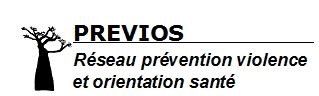 Prévention et gestion des comportements agressifs et violents par les professionnels
L’agressivité et la violence constituent un risque psychosocial, auquel les professionnels sont de plus en plus confrontés dans leur pratique. Les facteurs à l’origine des comportements violents peuvent être multiples, et les passages à l’acte également.
L’objectif est de comprendre les mécanismes à l’œuvre et d’en limiter à la fois les manifestations, en gérant le plus tôt possible les situations à risque ; mais également d’en limiter les effets délétères sur la santé somatique et psychique des personnes.
Formation de 2 jours LIEU : TOULOUSE  
 Date : 17 et 18 novembre 2022
Professionnel.les tout secteur
de 12 à 15 participants
 Pas de prérequis

Objectif 
Accompagner la pratique des professionnel.les  dans une meilleure gestion des relations parfois conflictuelles avec les patients, afin de limiter l’escalade vers la violence et les passages à l’acte violents qui peuvent survenir au sein des institutions

Objectifs opérationnels
Repérer les situations, les moments et les profils à risque de passage à l’acte
Connaitre les principes de la communication, gérer les conflits,
Développer des savoirs-être face aux patients ou aux personnes « difficiles »,
Être en capacité de mieux identifier ses propres émotions et ressentis, adapter son positionnement professionnel,
Réfléchir à la mise en œuvre de protocole de gestion de la violence dans un établissement.
Méthodes pédagogiques
Démarche participative et interactive
Apports théoriques et méthodologiques
Analyse des pratiques professionnelles à partir de situations rencontrées par les stagiaires
Méthode d’évaluation 
Quizz d’évaluation des connaissances

Intervenant : psychologue
10
Pré-inscription gratuite en ligne : cliquez sur le lien
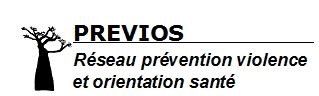 Repérage de La Maltraitance auprès des publics Vulnérables
Les situations de maltraitance ont un impact important sur la santé somatique et psychique des victimes : blessures physiques, psychotraumatisme, troubles du comportement, addiction,... 
Les professionnels peuvent et doivent jouer un rôle d’autant plus important dans la détection, la prise en charge et l’orientation des personnes en situation de victimisation, que certaines, de par leur âge, leur handicap par exemple, ne sont pas en mesure de se protéger seules, de connaitre leurs droits ou de les faire respecter
Formation de 2 jours LIEU : TOULOUSE 
Dates : 21 et 22 avril 2022
 Professionnel.les tout secteur
de 12 à 15 participants
Pas de prérequis

Objectif 
Accompagner la pratique des professionnel.les  dans la prise en charge de la personne vulnérable en situation de victimisation

Objectifs opérationnels
Définir la maltraitance et ses différentes formes (physique, psychologique, carences et négligences, abus sexuels) ainsi que ses conséquences de ces maltraitances sur les victimes
 Mieux se repérer sur les aspects juridiques : définition des personnes vulnérables, connaitre les obligations légales des professionnels, que ce soit lors d’intervention à domicile ou en institutions
Savoir détecter les signaux d’alerte : symptômes cognitifs, émotionnels, somatiques, les comportements de la personne, de son environnement immédiat, les demandes d’aides indirectes. Identifier les facteurs de risques
Identifier, sur cette thématique, ses propres représentations et émotions,
Développer des compétences en termes de savoir-être et savoir-faire  sur la gestion d’entretien : savoir rassurer, créer un climat de confiance, poser des questions directes,…
Travailler en pluridisciplinarité et interdisciplinarité. Réseau local, partenariat
Méthodes pédagogiques
Démarche participative et interactive
Apports théoriques et méthodologiques
Analyse des pratiques professionnelles à partir de situations rencontrées par les stagiaires
Vidéos
Remise d’un dossier pédagogique dématérialisé
Méthode d’évaluation :
Quizz évaluation des connaissances
Intervenant : psychologue
11
Pré-inscription gratuite en ligne : cliquez sur le lien
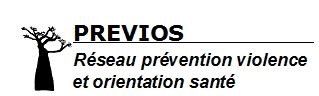 Tarifs, prise en charge & informations pratiques
Pré-inscription gratuite en ligne : cliquez sur le lien
Tarifs indicatifs pour formation 2 jours

Formation continue pour 2 jours : 750 €

Plus d’information sur les tarifs spéciaux (inscription individuelle hors formation continue, étudiants, demandeurs d’emploi,…) : contacter le service formation
 
Le tarif inclus la dispense d’un dossier pédagogique par voie dématérialisée

Les repas sont libres et non compris dans ce tarif

Les formations se déroulent sur Toulouse
Inscription 

Un désistement survenant moins de 15 jours avant la session et non signalé par écrit, ainsi que toute participation partielle, entraîne la facturation automatique de celle-ci.

Le réseau PREVIOS se réserve le droit d’annuler la formation en cas d’un nombre insuffisant d’inscriptions.

Les personnes en situation de handicap souhaitant bénéficier d’un accueil spécifique, peuvent s’adresser au 06 38 26 78 22 ou par courriel :
     serviceformation@reseauprevios.fr
Le financement de votre formation

Professionnel médical libéral : le Réseau PREVIOS est un organisme de formation habilité à dispenser des programmes validant le DPC

Professionnel salarié ou demandeur d’emploi : le Réseau PREVIOS est un organisme de formation déclaré auprès du Préfet de Région. Nos formations peuvent être prises en charge par votre OPCA ou dans le cadre d’un plan de formation. 

Vous vous questionnez sur le financement de votre formation ?    
Contactez-nous !
Les formations du Réseau PREVIOS s’adressent à toutes personnes intervenant dans les secteurs : 

Sanitaire
Social
Judiciaire
Éducatif
…
12
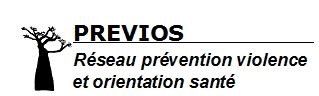 L’équipe de formation
Médecins
Pierre-André DELPLA Médecin légiste, Psychiatre, CHU de Toulouse, service de Médecine Légale
Florent TRAPÉ Médecin légiste, Psychiatre, CHU de Toulouse, service de Médecine Légale



Nous travaillons également  de manière ponctuelle avec d’autres partenaires du Réseau, en fonction des besoins identifiés ou de demandes formulées (structures ou associations, partenaires institutionnels, Police et gendarmerie,…)
Psychologues
Béatrice FOURTEAU, coordinatrice du réseau PREVIOS
Saba LIGNON, Permanence d’accès aux soins de Santé (PASS), Centre Hospitalier Intercommunal Castelsarrasin Moissac
Magalie OUSTRAIN, Consultation de Prévention de la Violence (CPV), Service de médecine légale, Rangueil
Marie-Christine MANUEL, Expert près de la Cour d’Appel de Lyon
Charlotte SABBA, Aix en Provence
Sophie BILLOUX, docteur en neurosciences, Toulouse
Mathilde COULANGES, CRIAVS-MP, CRESAM, Toulouse
Juristes 
Françoise PASSUELLO Juriste, Directrice de France Victimes 31
Geneviève SANAC  Avocate honoraire, Formatrice, Toulouse
Sylvie RUIZ juriste, formatrice, Montpellier
13
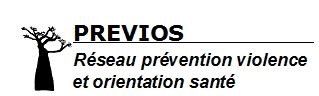 Formations & conseils
       Notre expertise
Vous souhaitez mettre en place une formation sur mesure ?
 
Contactez-nous !

 Pour réaliser une formation sur site 

 Pour aménager un format adapté à vos disponibilités (cycle de soirées-conférence…)

Pour travailler une thématique en particulier, avec un public en particulier

 Pour travailler sur une situation qui a posé problème, en analyse de pratique
Réseau PREVIOS
Adresse : 6, rue Pétrarque 
 31000 TOULOUSE
Tél : 06.38.26.78.22
Fax : 05.31.60.38.10
accueil@reseauprevios.fr

Service Formation
serviceformation@reseauprevios.fr
14